ВСТРЕЧА ВЫПУСКНИКОВ 
ГГФ 02701

2039 ГОД
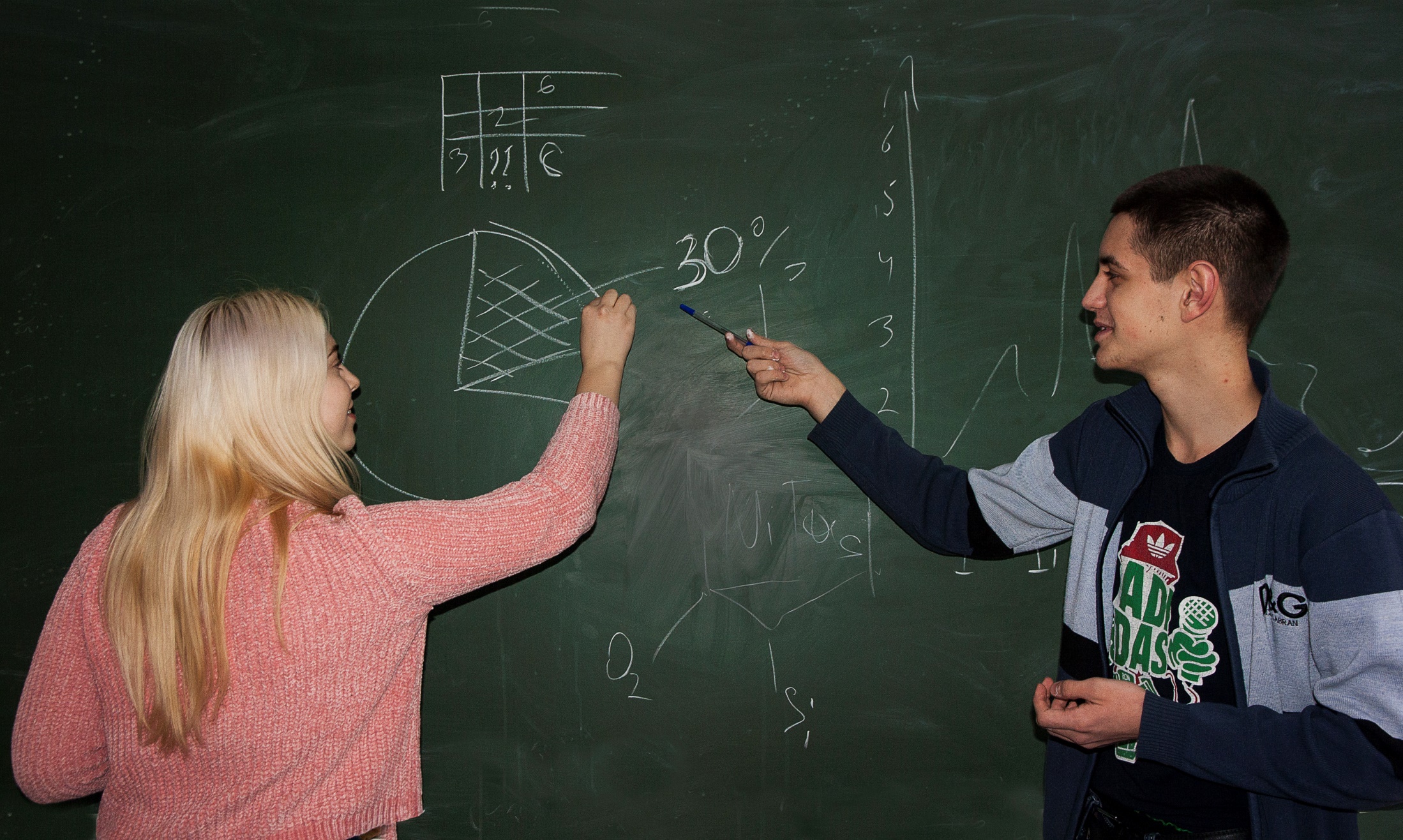